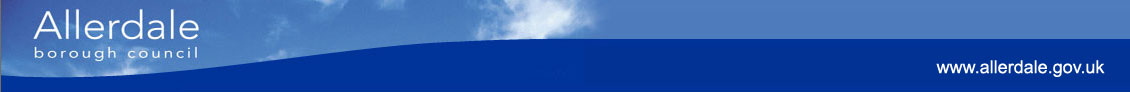 Neighbourhood Planning
Local Authority Experience – The Cockermouth Neighbourhood Development Order


Kevin Kerrigan
Allerdale Borough Council
11 February 2015
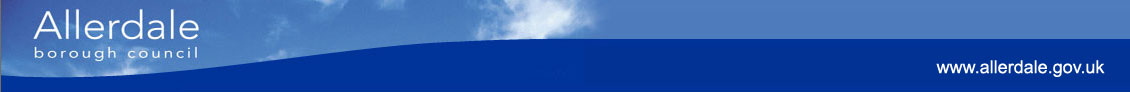 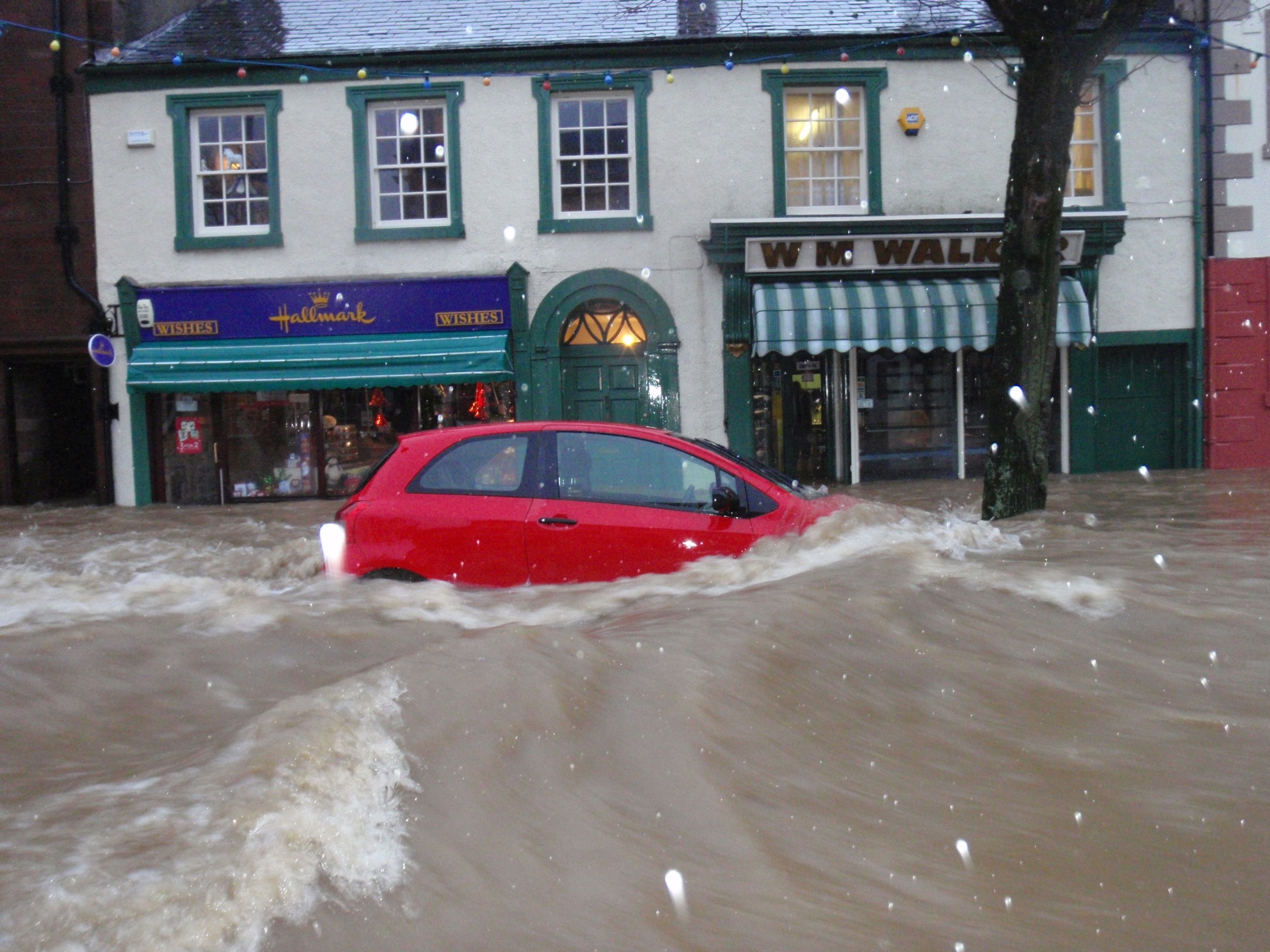 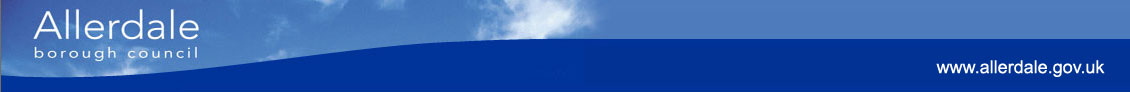 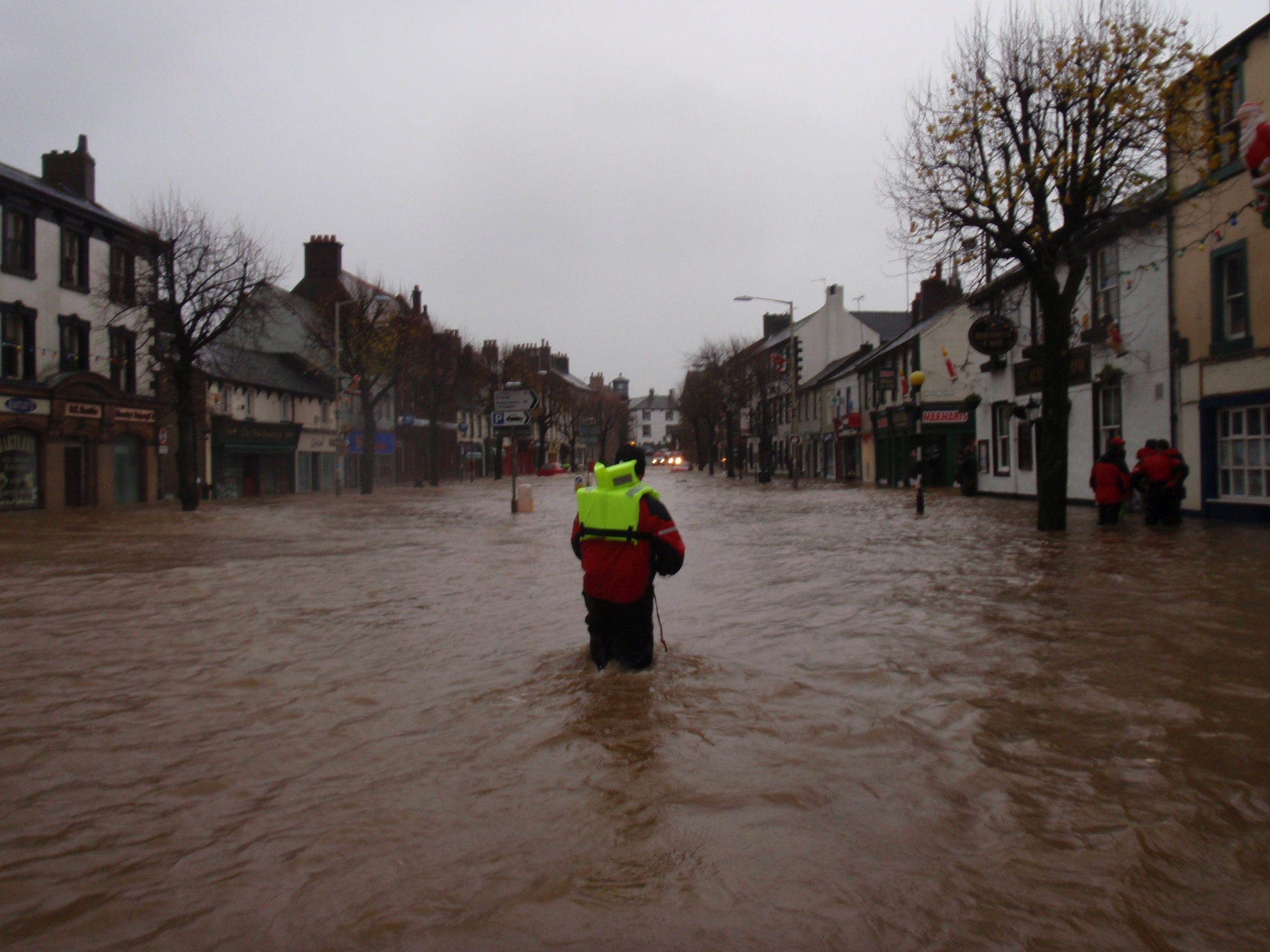 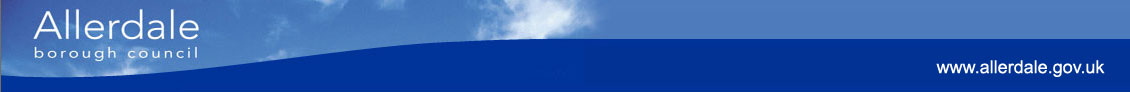 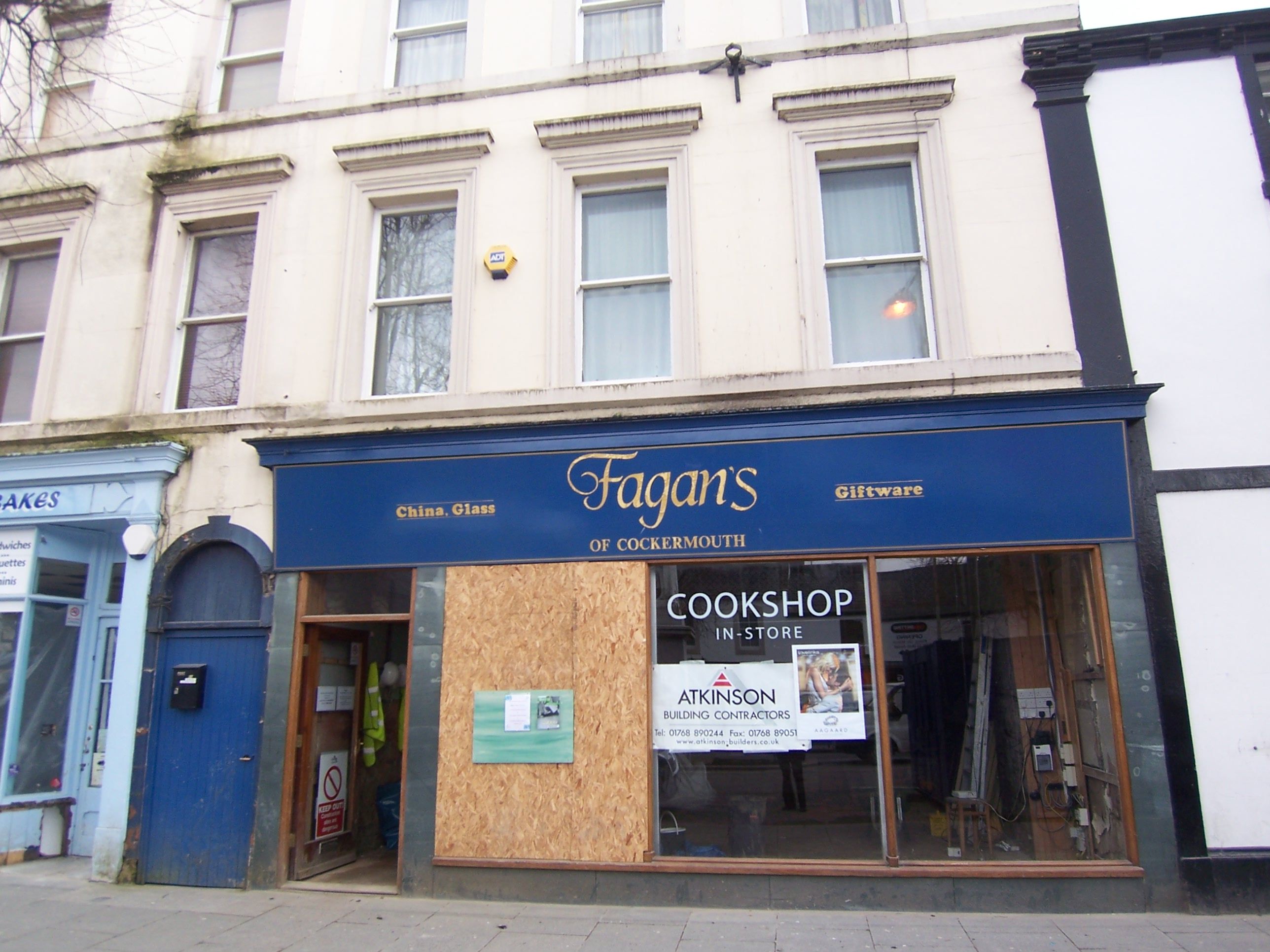 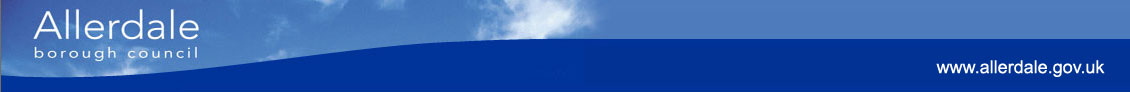 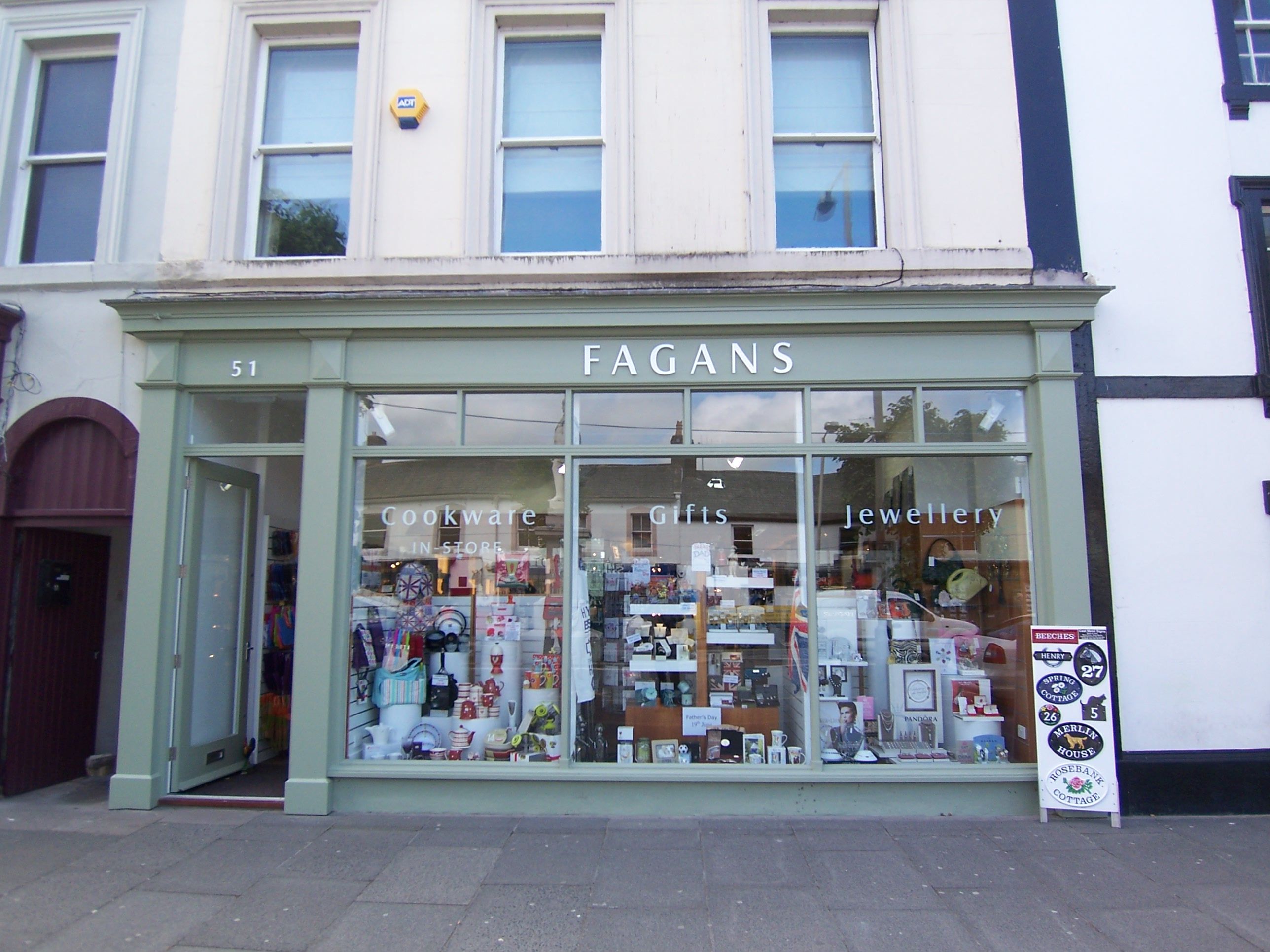 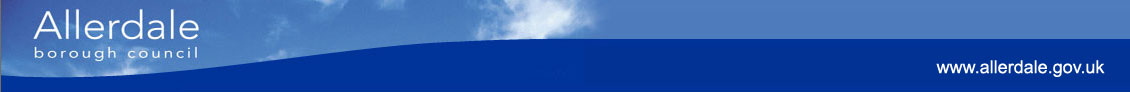 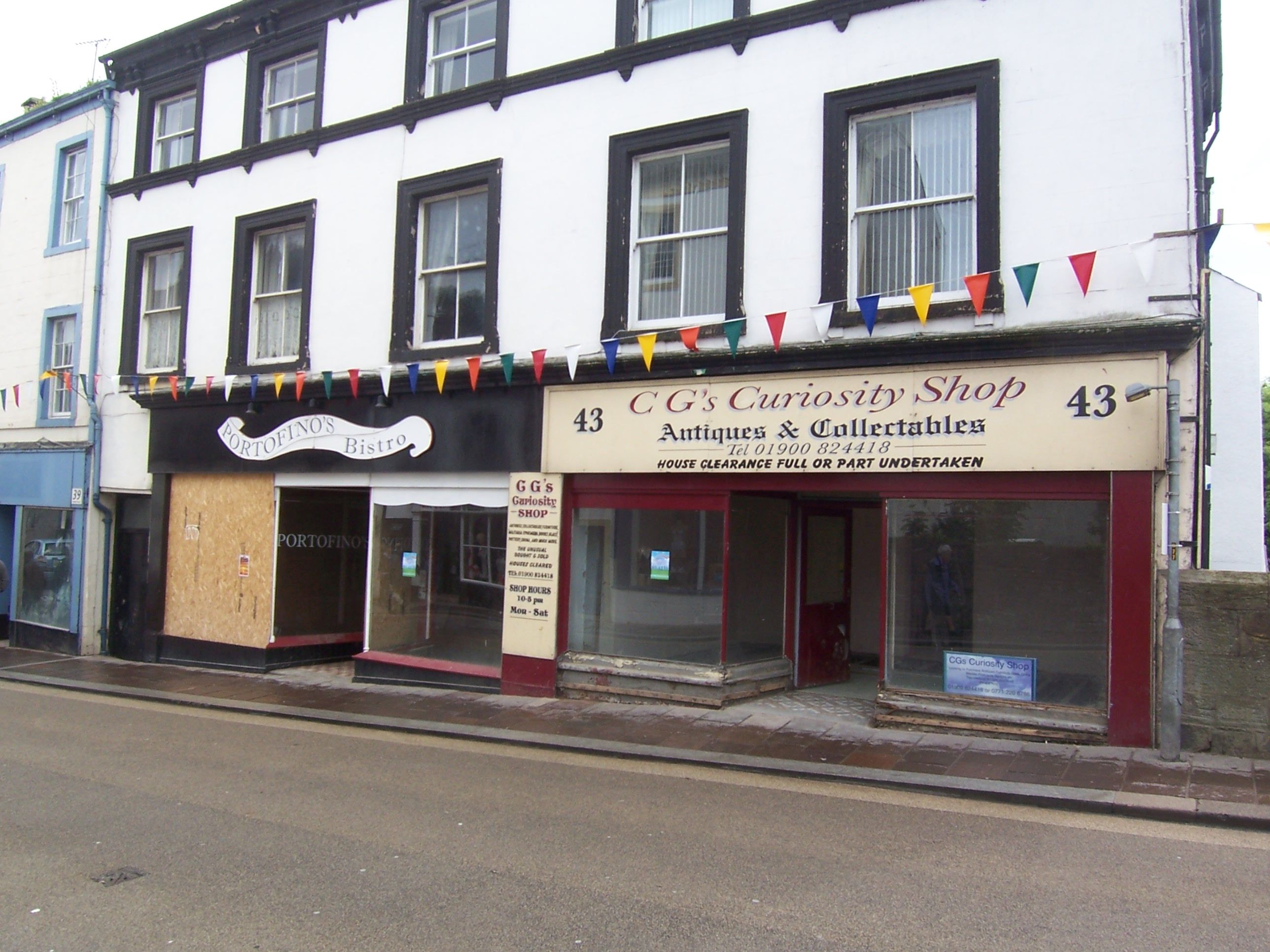 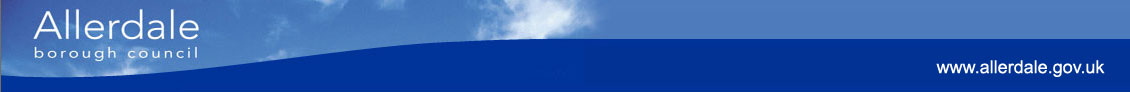 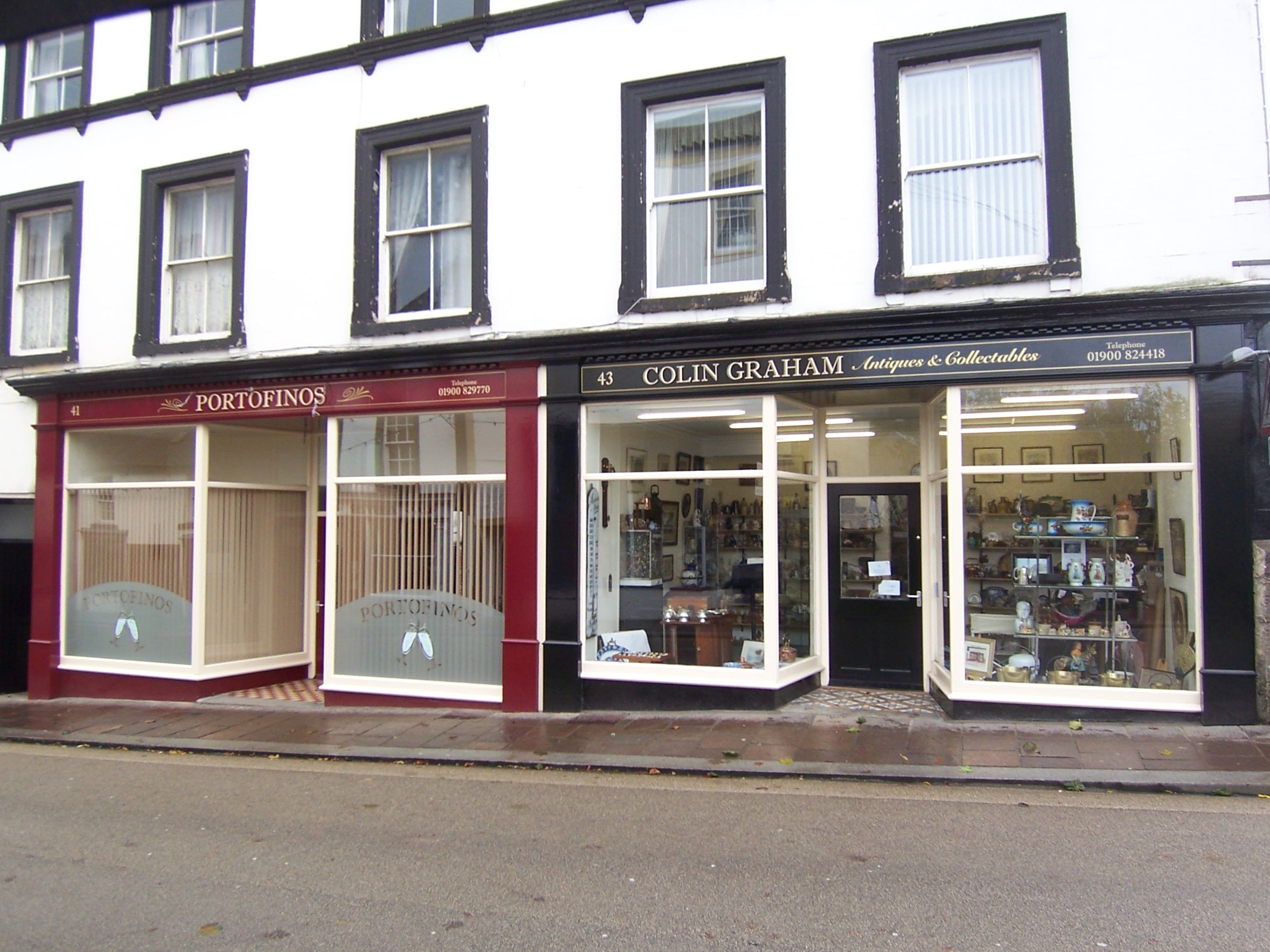 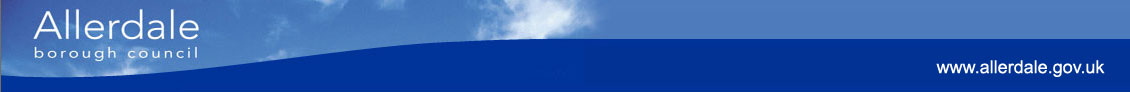 Neighbourhood Planning Front Runners Scheme 

One of the first 17 front runners schemes confirmed by DCLG in March 2011.
The only Neighbourhood Development Order to be progressed in the first wave front runners scheme 
The first Neighbourhood Development Order to be subject to referendum
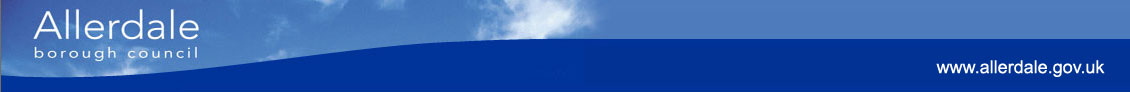 Cockermouth Neighbourhood Development Order
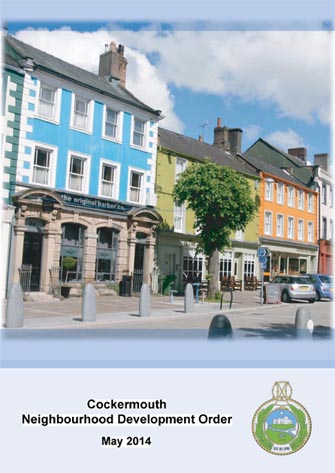 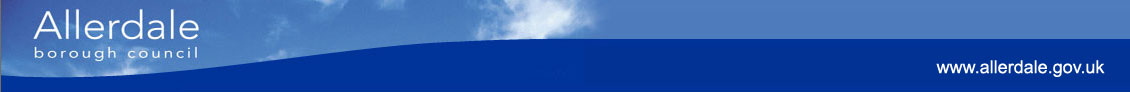 Cockermouth Neighbourhood Development Order

Part 1: Market Place

Aimed at developing a new role for Market Place as an area for leisure and entertainment. 
Permits:
The change of use of ground floor commercial properties within Market Place to restaurants, cafes and bars
The change of use of designated land within the public highway on Market Place for the seated consumption of food and/or beverages
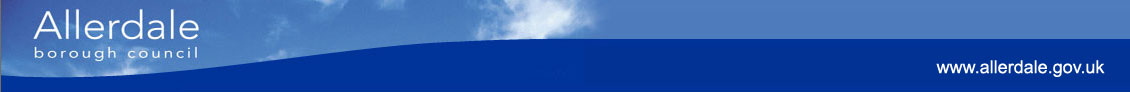 Cockermouth Neighbourhood Development Order


Part 2: Creation of flats above commercial premises

Aimed at creating new housing in the town centre
Permits the change of use of upper floors above shops and offices along the main shopping streets to create a maximum of four residential flats.
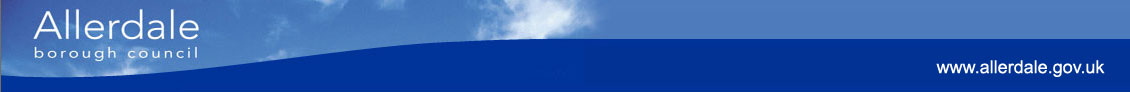 Cockermouth Neighbourhood Development Order


Part 3: Replacement shopfronts

Aimed at visually enhancing the primary shopping areas of the town.
Permits the replacement of shopfronts along Main Street and Station Street within the existing openings of commercial properties. 
Has an associated design guide
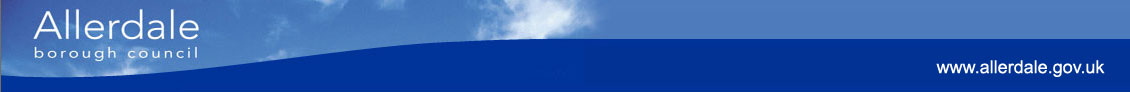 Cockermouth Neighbourhood Development Order


Part 4: Modification of Article 4

Aimed at visually enhancing the conservation area of the town. 
Permits the installation of replacement windows and front doors on houses located on designated streets with the town
Has an associated design guide
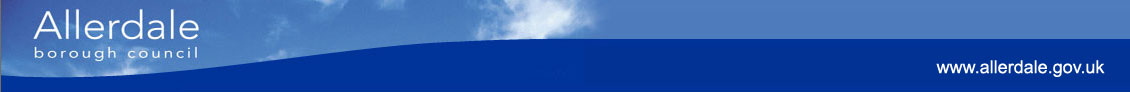 Cockermouth Neighbourhood Development Order

March – August 2011: Project initialisation - Set up steering group and draft Terms of Reference for the group

August 2011 – April 2013: Drafting the NDO - Scoping out issues, defining objectives, producing content

April – June 2013: Agreeing a consultation strategy Who and how – compliance with the requirements of the Consultation Statement

June - August 2013: Regulation 21 Consultation

November – December 2013: Regulation 23 Consultation
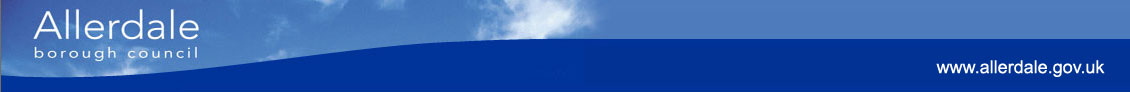 Cockermouth Neighbourhood Development Order

January 2014: Pre-examination check (NPIERS)

March 2014: Examination

July 2014: Referendum – 19.3 % turnout, 60.7% in support

September 2014: Full Council confirm NDO
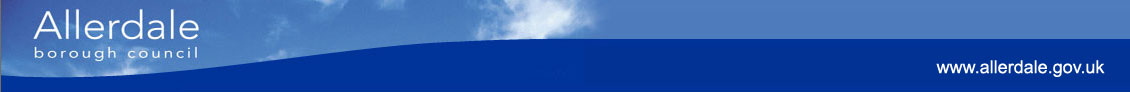 Lessons learnt!
Commitment from steering group – ownership  
Process can be complex and protracted 
Availability of resource 
Format – 1 vs 4 orders 
Objection from English Heritage 
Conditions
Referendum – timing and resources 
Referendum – extent of referendum area 
Need for clear communication strategy 
Delegated powers
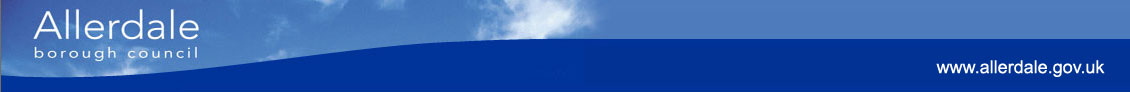 Any Questions?